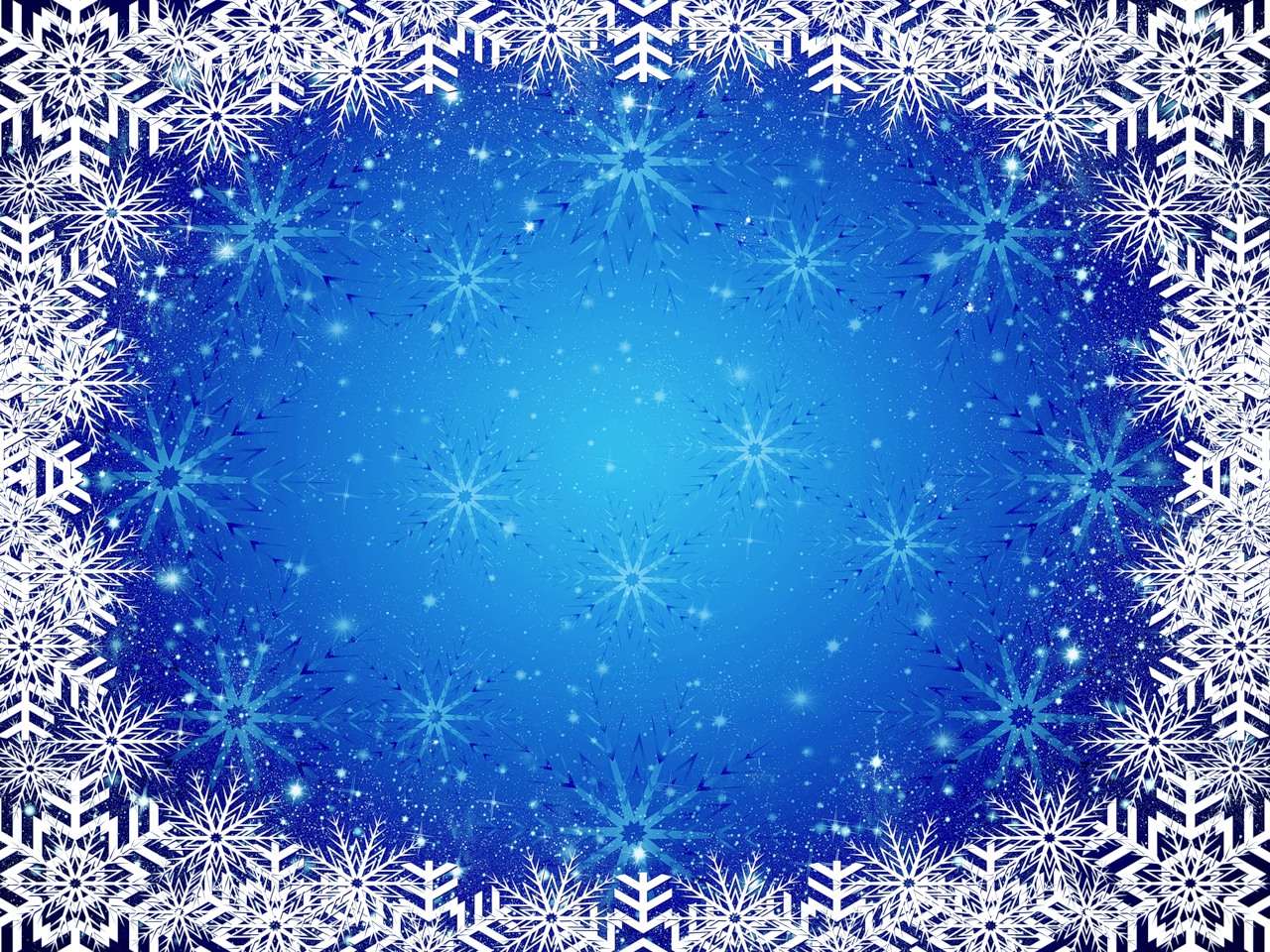 МБОУ ДОД ДЮЦ «Ровесник»
Мастер-класс
«Рождественский ангел»
Выполнила: педагог дополнительного
образования ДЮЦ «Ровесник»
Левина М.С.
Р.п. Вача 2015год.
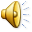 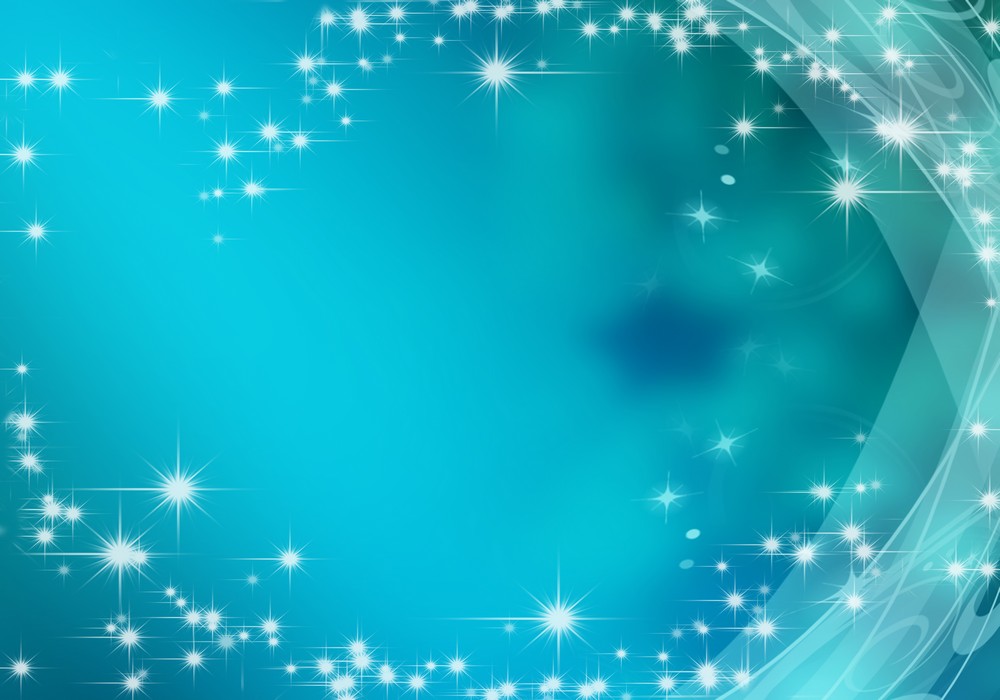 Необходимые материалы и инструменты:
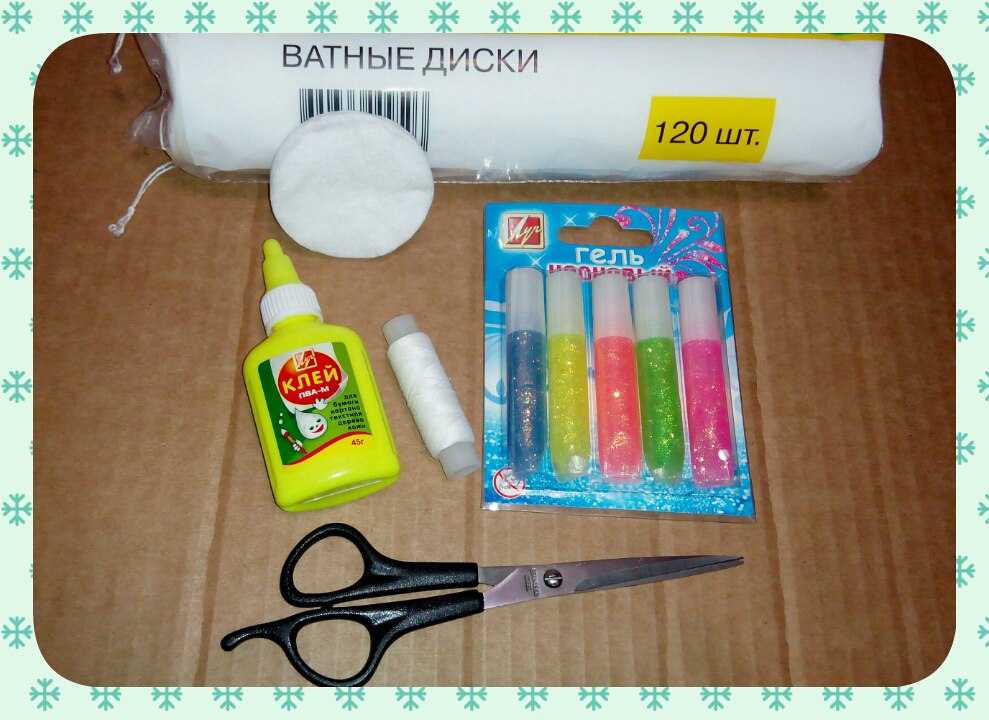 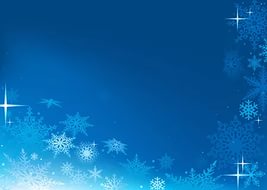 Возьмите ватный диск и аккуратно разделите его
 на две одинаковые части.
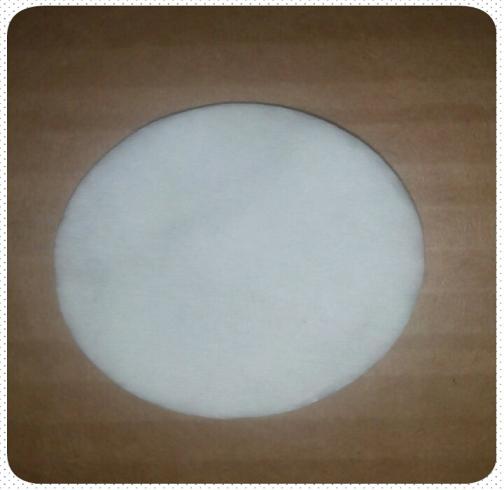 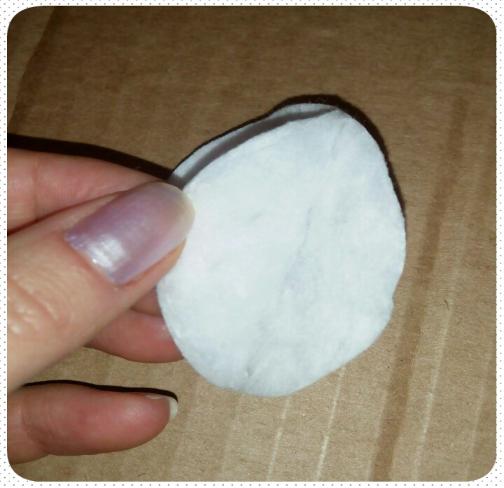 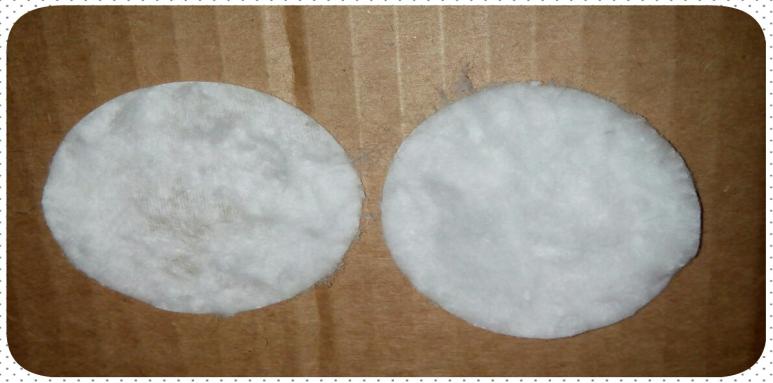 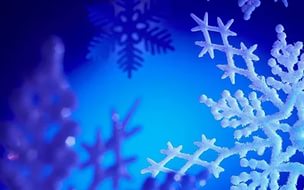 С одной половинки (вторая понадобится позже) аккуратно соберите всю вату внутри в комочек. Затем комочек положите в серединку круга.
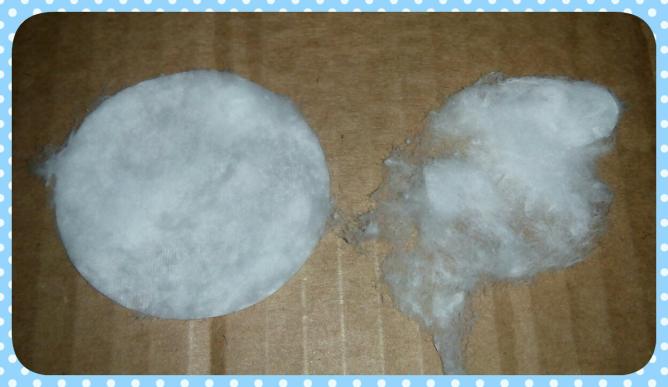 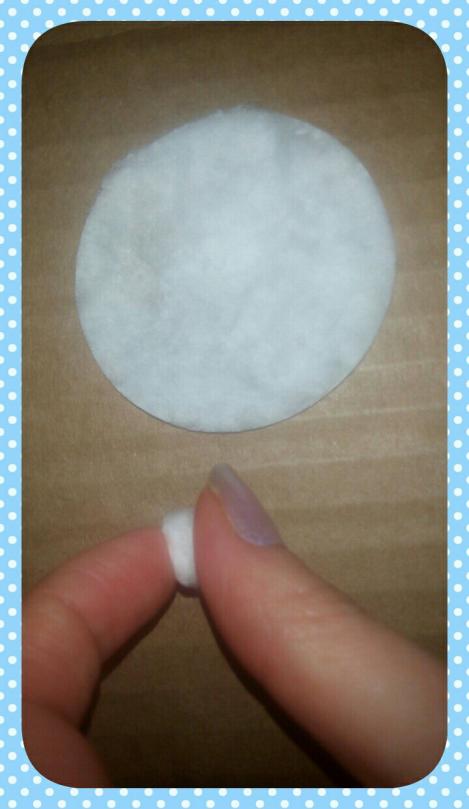 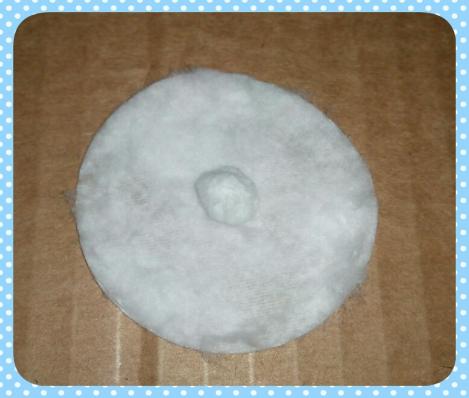 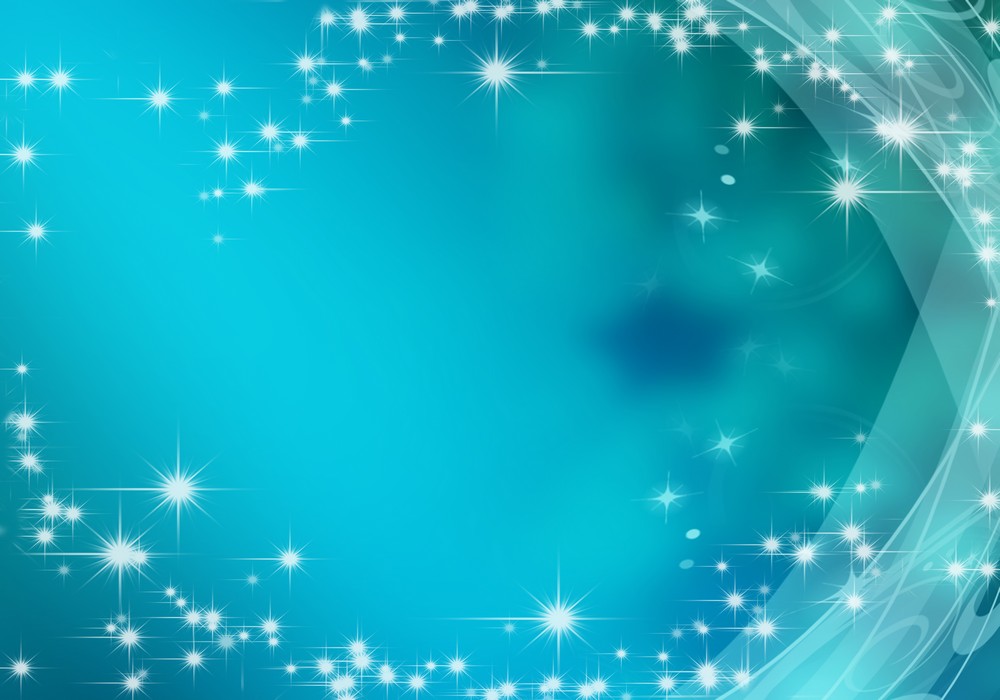 Обмотайте комочек и затяните диск нитью, 
формируя шарик. Получается голова. Далее 
сформируйте крылья: расправьте свободную 
нижнюю часть диска в стороны и вверх к голове.
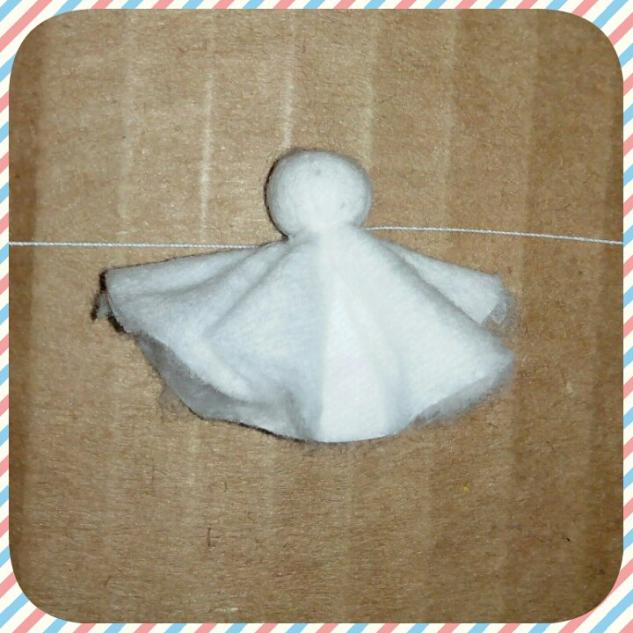 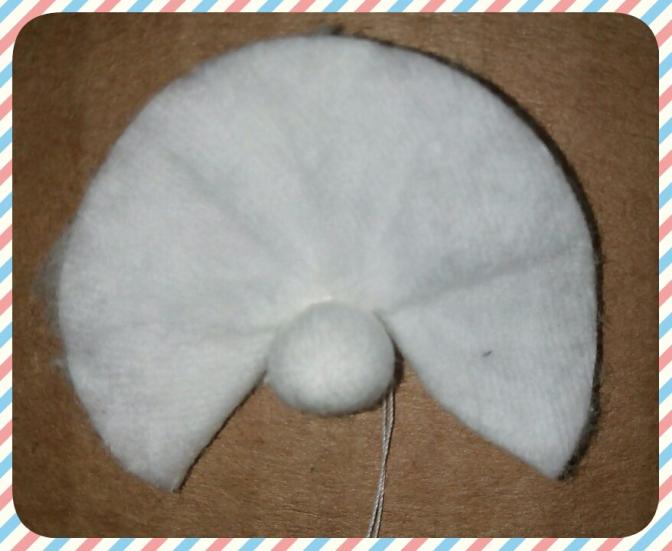 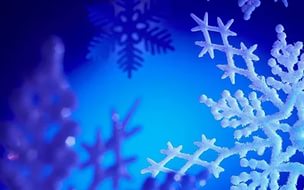 С помощью ножниц обработайте края крыльев.
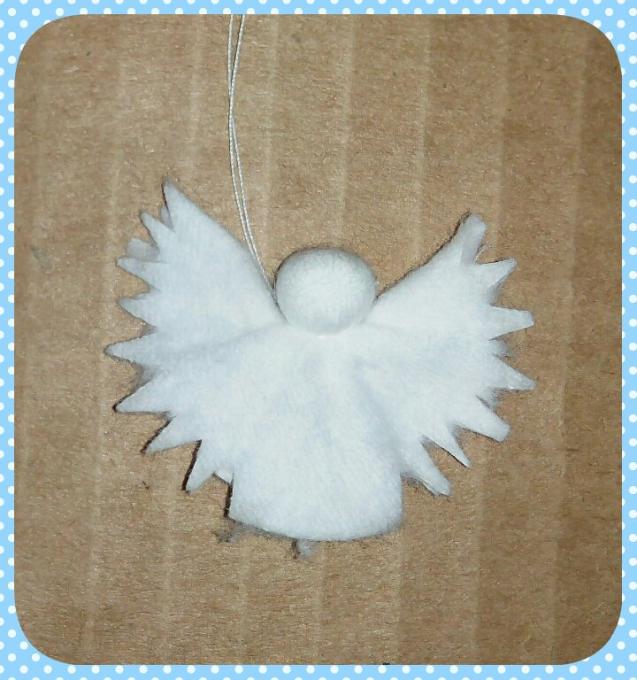 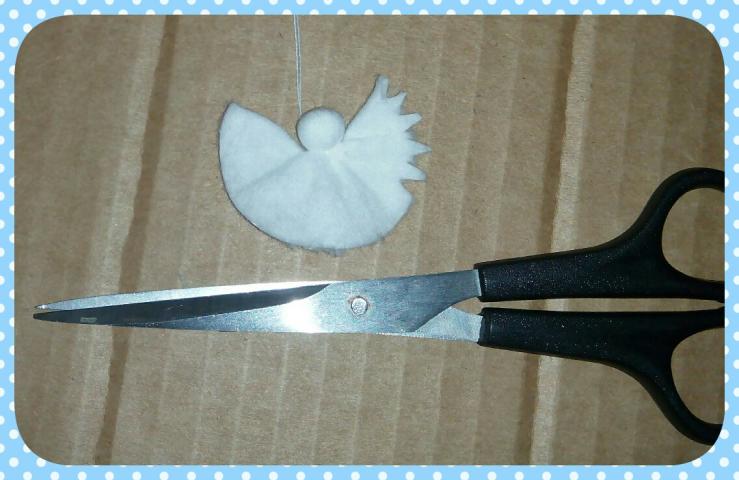 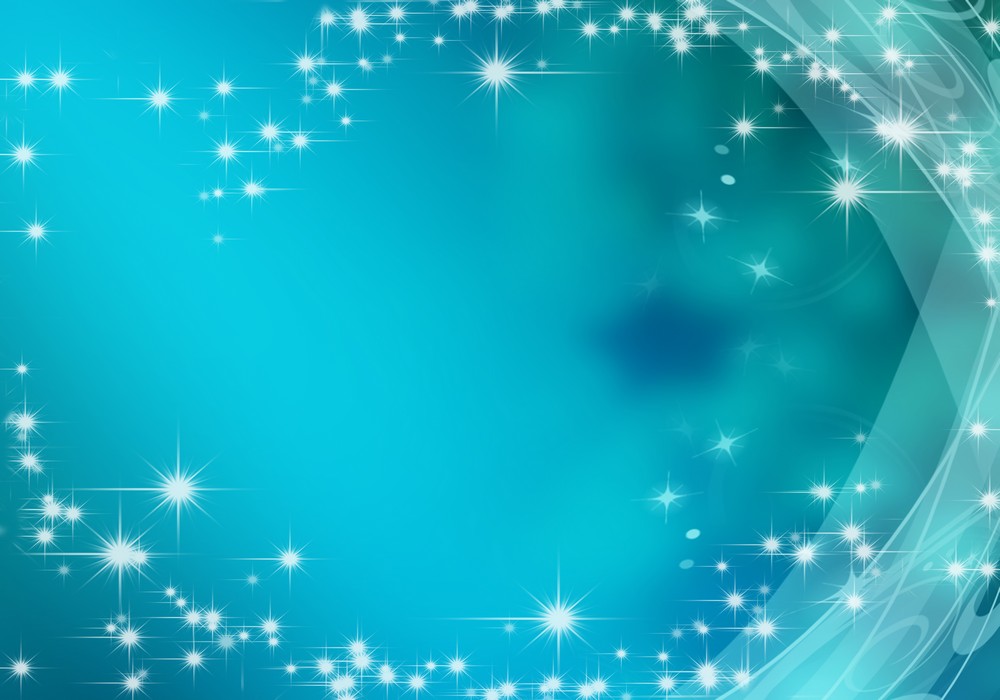 Вторую часть диска сложите сначала пополам, затем вчетверо к центру. Должен получиться треугольник.
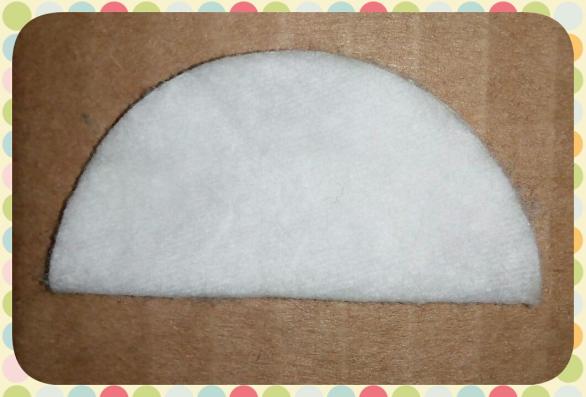 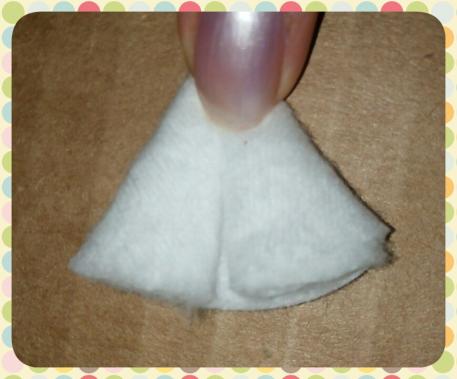 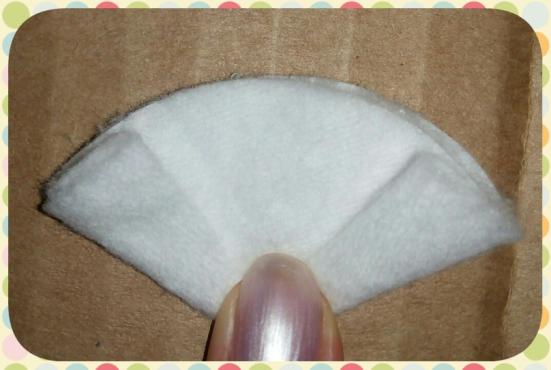 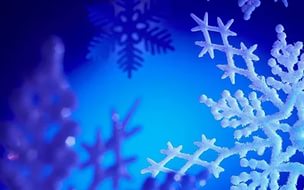 Клеем соедините обе заготовки.
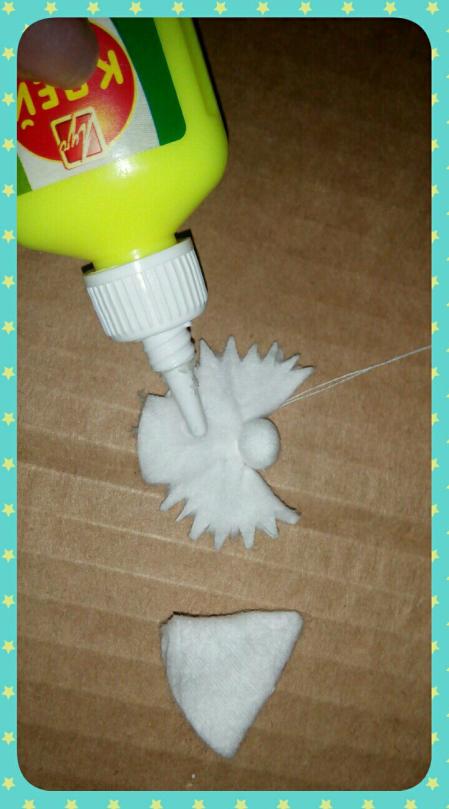 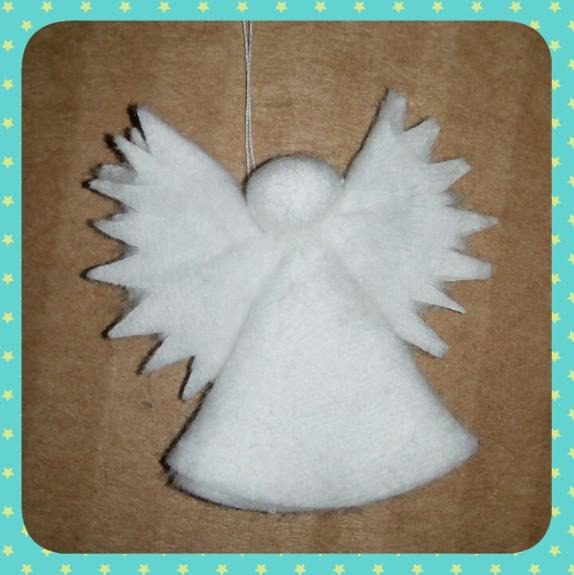 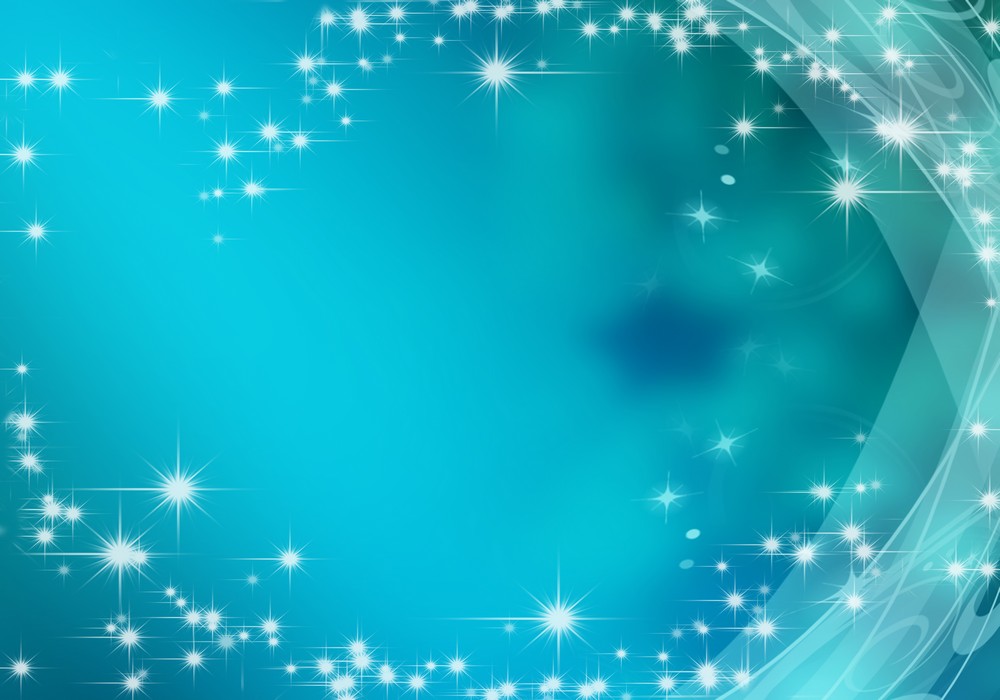 Последний штрих: украсьте ангела 
неоновым гелем или фломастерами. Здесь все зависит от Вашей фантазии.
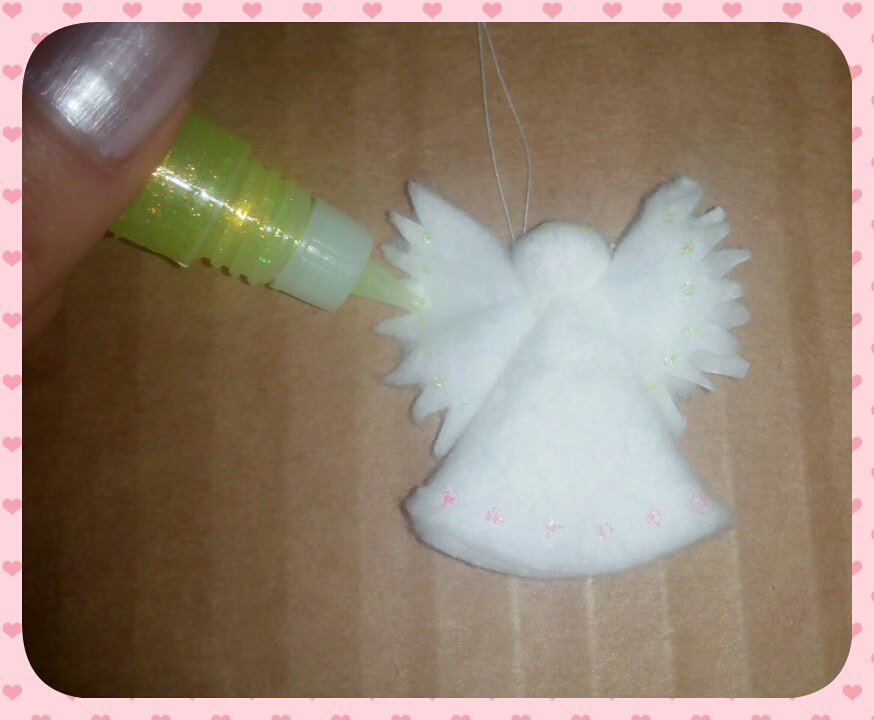 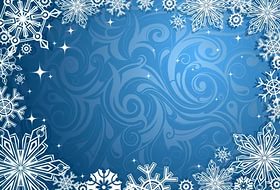 Ангел готов! Его можно повесить на елку 
или подарить родным и близким в качестве рождественского сувенира.
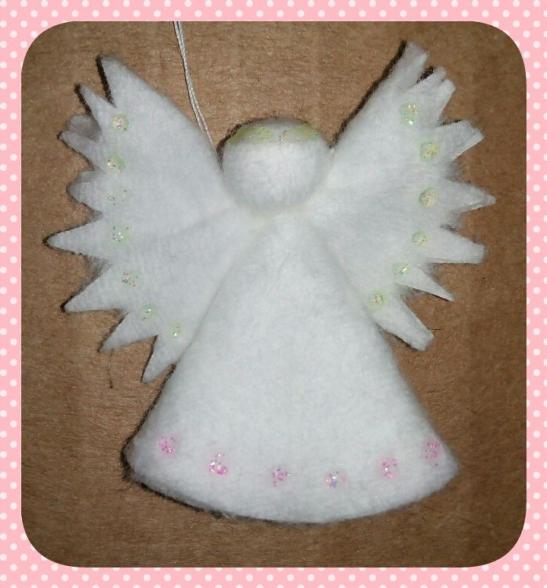 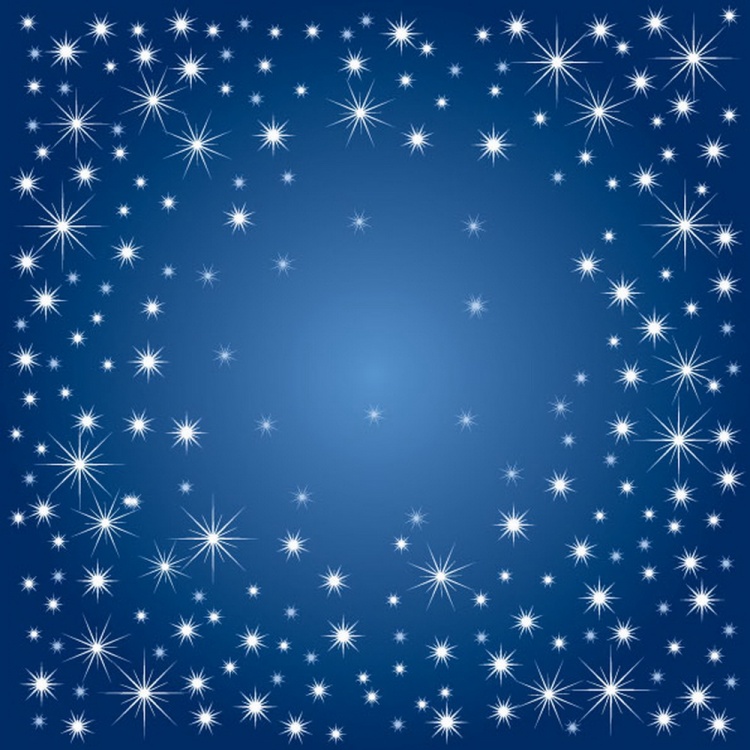 Ночь чудес стучится в дом.
Я Вам желаю много счастья,
Чтоб Ангел Ваш, сойдя с небес, укрыв крылом,
Оберегал от всех напастей.
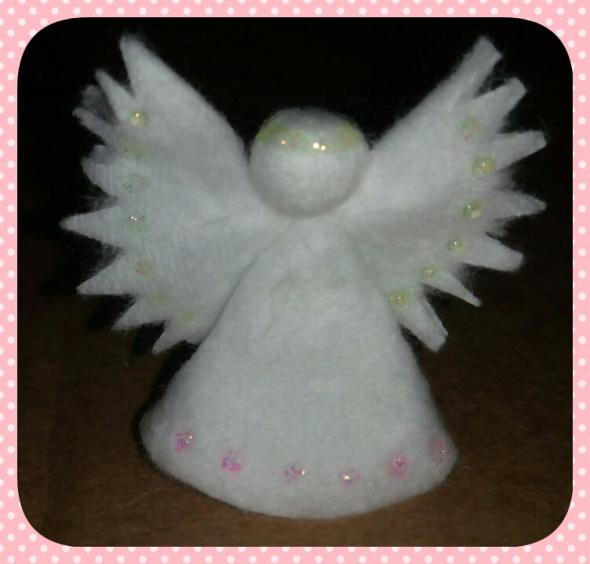 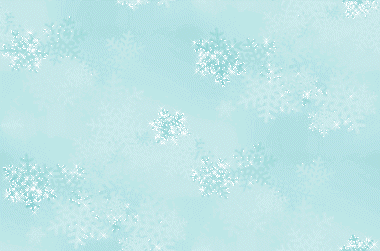 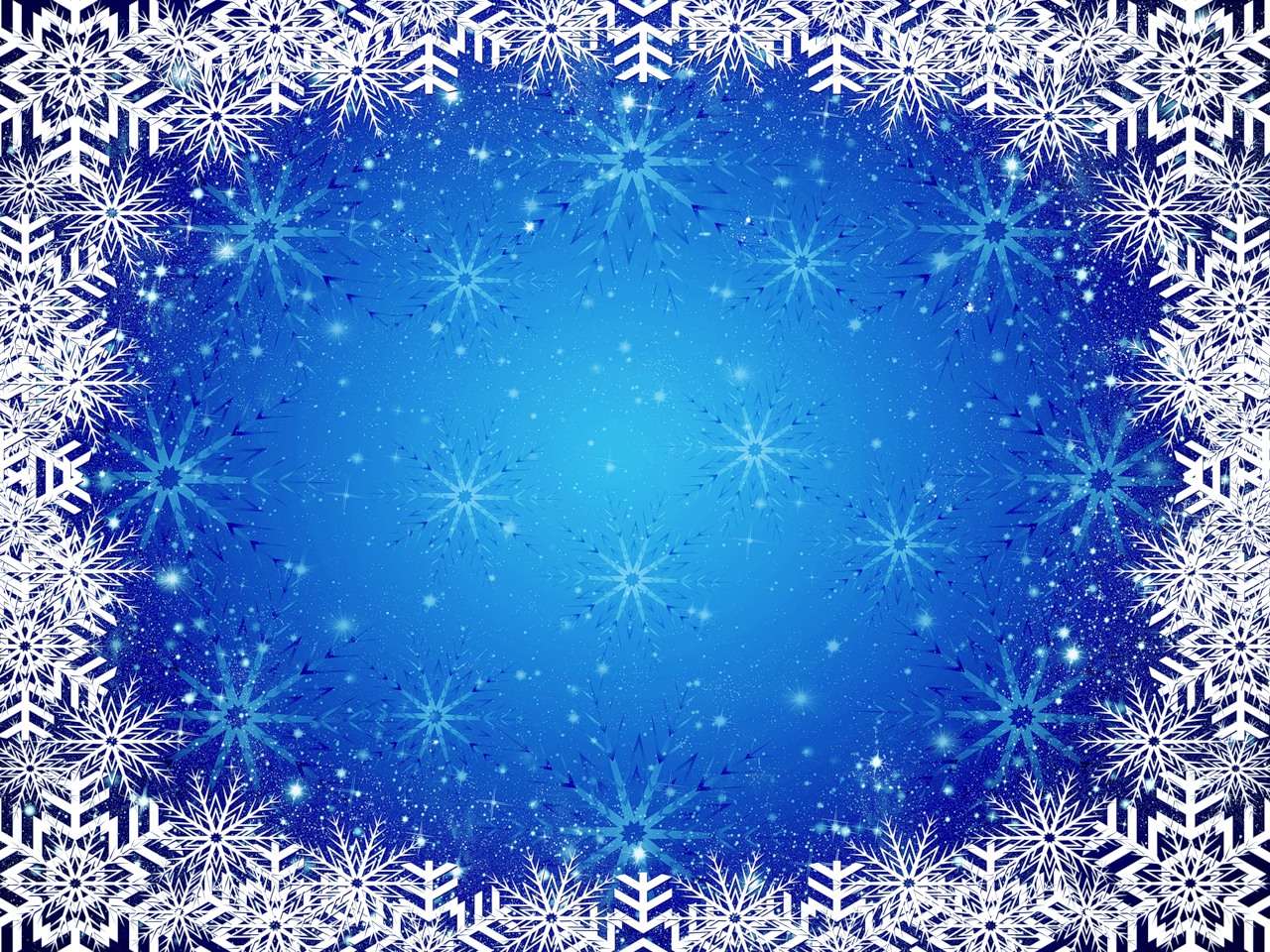 Спасибо за внимание!
С наступающим Новым Годом 
и Рождеством!!